Cours de Linguistique appliquée
        3ème année PES Langue Française, ENS Sétif
4e partie :  Traitement Automatique du Langage et pédagogie des langues
Principales références bibliographiques

Jacqueline Léon, « Linguistique appliquée et traitement automatique des langues », Recherches en didactique des langues et des cultures [En ligne], 12-3 | 2015, mis en ligne le 07 décembre 2015
Introduction

La linguistique appliquée ne peut se limiter à l’enseignement des langues, mais inclut des domaines beaucoup plus vastes comme la TA et la sociolinguistique, de même que des domaines n’appartenant pas à la linguistique mais essentiel pour l’enseignement des langues comme la psychologie et les sciences de l’éducation.
Linguistique appliquée et TAL : historique
Machine translation is a problem of applied linguistics. It is not of course a question of programming a computer to perform operations in linguistic theory, nor even just of inserting a linguistic description into the store, although the latter is in one sense part of the total operation. What does go into the programme, however, can be found out only by linguistic methods

 (Halliday et al., 1964: 132).
L’appellation de « linguistique appliquée » recouvre deux ordres d’application qui posent chacun des problèmes spécifiques :

 a) la pédagogie de l’enseignement des langues... Il y aurait lieu de songer ici à un institut de linguistique appliquée, comme il en existe en Grande-Bretagne et aux Etats-Unis.

 b) la traduction automatique, pour laquelle un centre de recherches fonctionne déjà, et à laquelle des liens étroits associent la documentation automatique (la langue documentaire posant elle aussi des problèmes de structuration sémantique) qui intéresse de nombreuses disciplines

 (Rapport de conjoncture du Cnrs 1963-64, section 22 : 94).
Même dans les années pionnières de la TA en France, l’idée d’une association entre LA et TA n’est pas unanimement partagée, ni par les acteurs de la TA ni par ceux de la LA. Ainsi, le fondateur de l’Atala, Émile Delavenay (1905-2003), ne mentionne pas du tout la LA dans son Que-sais-je ? La traduction automatique publié en 1959 pas plus que dans la bibliographie sur la TA qu’il publie avec son épouse Katharine Delavenay en mars 1959.
Avec l’institutionnalisation de la linguistique appliquée (Linn et al., 2011) et les déboires de la TA au milieu des années 1960, la séparation entre LA et TAL va s’accentuer. A sa création, l’Aila est l’acronyme de « Association Internationale de Linguistique Appliquée à l’enseignement des langues vivantes» et non de «Association Internationale de Linguistique Appliquée » tout court, qu’elle deviendra ensuite. Autrement dit, à ses débuts, la « linguistique appliquée » inclut plusieurs domaines, dont l’enseignement des langues. En 1965, la revue de l’Atala La Traduction Automatique change de nom suite au discrédit porté à la TA par le rapport Bar-Hillel publié en 1960 et la constitution du comité en 1964 - dont le rapport est publié en 1966 - qui va mettre fin aux financements de la TA aux USA et dans le monde. Elle prend le nom de TA Informations. Revue internationale des applications de l’automatique au langage que Vauquois, devenu président de l’Atala en 1966
On doit s’accorder à reconnaître, à côté de la linguistique pure, l’existence d’une linguistique appliquée (LA) avec en note: le domaine de la LA comprend essentiellement deux grandes parties : l’une vouée au traitement automatique des langues et du langage (donc en gros la linguistique computationnelle), l’autre aux applications de la linguistique à l’enseignement des langues. Ces deux parties ont en commun ce qui touche à l’EAO (Enseignement Assisté par Ordinateur) pour les langues

 (Rapport Cnrs, 1984 : 33)
L’adjectif « appliquée » accolé au nom « linguistique » dans l’expression « linguistique appliquée » signifie que ce qui est l’objet de la recherche, ce n’est pas la linguistique en tant qu’étude du fonctionnement de la langue, mais la linguistique en tant qu’elle est indissolublement liée à l’accomplissement d’un certain nombre de tâches dont l’objectif est autre que la seule étude du fonctionnement de la langue, mais qui ne peuvent se faire indépendamment de la linguistique [....]. [Il y aurait] nécessité d’une réflexion sur une théorie de l’application, mais ce n’est pas le but ici

 (Bulletin de l’Afla, 1978 : 1)
Aux États-Unis, le lien étroit entre développements technologiques, enseignement des langues et linguistique appliquée doit être interprété dans le cadre de la culture de guerre. Le contexte est très différent du contexte européen où l’Aila voit le jour dans le cadre du développement des communautés européennes, notamment de la Ceca. Cet ancrage spécifique de la linguistique appliquée aux USA peut expliquer que les Américains ne se sont doté que tardivement d’une association de linguistique appliquée. Ils ont déjà de nombreuses institutions créées dans l’immédiate après guerre et consacrées à la LA, parmi lesquelles le Centre for Applied Linguistics et l’Institute of Languages and Linguistics. Il est probable que L’Aaal (American Association for Applied Linguistics) a été créée en 1977 dans le but spécifique de rallier l’Aila.
Qu’est-ce que le TAL ?
L'objectif du traitement automatique des langues est la conception de logiciels capables de traiter de façon automatique des données exprimées dans une langue (dite « naturelle », par opposition aux langages formels de la logique mathématique). Ces données linguistiques peuvent, selon les cas, être de différents types (textes écrits, dialogues écrits ou oraux, etc.) et de taille variable (du texte entier au mot isolé, en passant par la phrase ou le syntagme).
Les domaines du TAL en relation avec l’enseignement-apprentissage des langues
1- Les moteurs de recherche : une approche linguistique 
2- Traduction informatique : traduction des phrases, textes … 
3- Dictionnaires numériques : regroupage des mots sous forme d’une liste
4- Application d’apprentissage :  lecture numérique, conjugaison …
1- Les moteurs de recherche
Les moteurs de recherche (search engine) sont des applications web créées pour effectuer des recherches sur la toile. Les résultats apparaissent selon les expressions demandées par les internautes. Aujourd’hui, Google reste le plus connu de tous
Google Scholar pour l’éducation, Yahoo kids pour les enfants, Ecosia pour l’environnement…
2- Traduction informatique
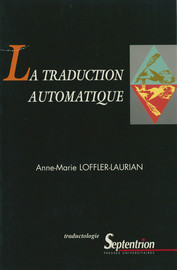 La traduction assistée par ordinateur ou TAO (en anglais, computer-aided translation ou CAT) est un domaine qui est à cheval entre la traduction et l’informatique. Elle est un sous-domaine de la traductique, qui regroupe l'ensemble des outils informatiques utilisées par un traducteur (traitement de textes, outils terminologiques, traduction automatique…).
Elle ne doit pas être confondue avec la traduction automatique par ordinateur : dans la traduction assistée par ordinateur, c’est bien un humain qui traduit, mais avec un soutien informatique pour lui faciliter la tâche.
Les traductions informatiques font référence aux traductions de documents liés à l'informatique.
Types de traduction informatique
- Traduction de manuels
- Traduction d'articles informatiques
- Traduction des critiques comparatives
- Traduction/localisation de logiciels
- Traduction des jeux d'ordinateur
Parmi les logiciels les plus connus, on trouve entre autres :

MemoQ ;
OmegaT ;
SDL Trados ;
STAR Transit ;
Wordfast.
Pour traduire, le sens du texte original (source) doit être compris pour être restitué dans la langue cible. Ce processus apparemment simple est en réalité complexe. La traduction ne se limite pas à une simple substitution mot à mot. Le traducteur doit analyser et interpréter le texte et comprendre les relations entre les mots qui peuvent en influencer le sens. Ceci requiert une connaissance de la grammaire, de la syntaxe (structure de la phrase) et de la sémantique (sens des mots), à la fois dans la langue source et dans la langue cible.

https://www.systransoft.com/fr/systran/technologie/traduction-automatique/
La traduction automatique en classe :

La traduction automatique peut être utilisée dans les classes de langues étrangères à diverses fins. Elle peut en particulier servir une réflexion sur la traduction en général. La comparaison des traductions humaines et des traductions par machine permet d’attirer l’attention sur les erreurs récurrentes, sur les ambiguïtés lexicales ou syntaxiques, sur les questions de justesse, sur les modalités de rectification, sur le rôle des traductions, etc.

https://books.openedition.org/septentrion/74909?lang=fr
Les trois types de situations relevés en classe :

Traduction automatique jugée bonne et cependant post-éditée,

Traduction automatique jugée mauvaise avec post-édition normale,

Adaptation de la post-édition aux besoins de l’utilisateur (information rapide/vs/diffusion).
Les étudiants prendront conscience de l’importance des situations de communication pour déterminer le style des traductions. Ils ne chercheront pas un style dans l’absolu mais un style adapté à la fonction du texte à traduire. Ils apprendront à voir les formes en même temps qu’à exprimer les significations. C’est en regardant les formes que l’on découvre les corrections rapides à effectuer. Ils apprendront à travailler sur des langues de spécialités, ce qui leur permettra, on peut l’espérer, de se professionnaliser.
3- Dictionnaires numériques
4- Application d’apprentissage
Bibliographie 
Abeillé, A., Blache, P. (2000).  « Grammaires et analyseurs syntaxiques ».  In Pierrel, J.-M. (ed.), Ingéniérie des langues, Informatique et systèmes d'information, ch. 2, pages 51-76. Hermès Science, Paris. 
Adda, G., Mariani, J., Paroubek, P.., Lecomte, J. (1999).  « Métrique et premiers résultats de l'évaluation GRACE des étiqueteurs morphosyntaxiques pour le français ».  In Amsili, P. (ed.), Actes de TALN'99 (Traitement Automatique des Langues Naturelles), pages 15-24, Cargèse. ATALA. 
Bartning, I., Noailly, M. (1993).  « Du relationnel au qualificatif : flux et reflux ».  L'information grammaticale, (58):27-32. 
Boitet, C. (2000).  « Traduction assistée par ordinateur ».  In Pierrel, J.-M. (ed.), Ingéniérie des langues, Informatique et systèmes d'information, ch. 12, pages 271-291. Hermès Science, Paris. 
Bonhomme, P. (2000).  « Codage et normalisation de ressources textuelles ».  In Pierrel, J.-M. (ed.), Ingéniérie des langues, Informatique et systèmes d'information, ch. 7, pages 173-192. Hermès Science, Paris.